New York University
By: Malia Rodriguez, Period 3
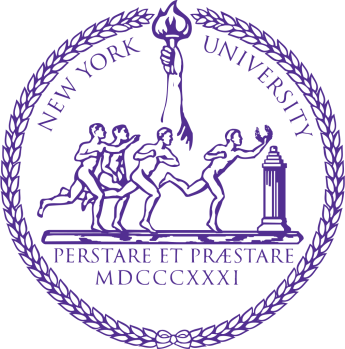 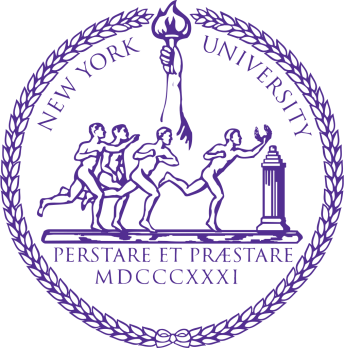 Why NYU?
I chose New York University mainly because of it’s reputation. I have always cherished my schoolwork more than anything and I love that this school would provide a challenge for me. The alumni of New York University include several famous actors and musicians that I admire, such as Lady Gaga and Angelina Jolie.  I would hope by going to this school I would be as successful as some of them.
My Two Major Choices
English

I would enjoy English because I have a passion for writing and the English language. Learning the history of English would be rewarding and extremely enjoyable for me.
Psychology

I would enjoy Psychology because the way our brains work is very complex and interesting. I feel that I would be fully captivated with every lesson and discovery in this subject.
New York University
Getting IN:
Admission Requirements (ACT, SAT, GPA, etc.)
The chances for admission look best for students with GPAs of 3.6 or better, ACT scores of 27 or better, and an SAT score of about 1900 or higher.
Note also that a few students were accepted with test scores and grades below the norm. NYU has holistic admissions, so the admissions officers are evaluating students based on more than numerical data. Students who show some kind of remarkable talent or have a compelling story to tell will often get a closer look even if grades and test scores aren't up to the ideal.
Getting In:
Proof of Graduation: 
Accepted students must provide the Office of Undergraduate Admissions with proof of graduation by July 1 of the year they plan to enroll. In all cases, proof of graduation must be provided prior to beginning the first semester of classes at NYU.

Documents Required: 
Results from the General Education Development (GED) Test. 
Original or officially certified copies of nationally recognized high school graduation examination results, such as the Advanced Level General Certificate of Education or the International Baccalaureate Diploma.

Process:
1. Fill out and submit the online application. 
The application requires a Personal Statement

2. Send an official copy of your high school transcript.
Official copies can only be provided by your school office. Transcripts must be signed and stamped by your school office.
Make sure your transcript includes all coursework beginning with 9th grade.
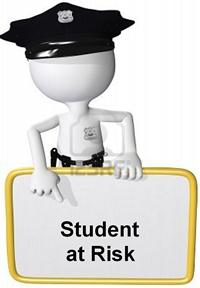 Academic Probation
Students are placed on academic probation when their semester and/or cumulative GPAs fall below 2.0, but remain above the minimum standards of the schools requirements. Students falling into this category are notified by letter and are directed to meet with their advisers.
New York University’s Location
New York University Brooklyn Campus*Five MetroTech Center, 201 Dibner Building Office of the Bursar105 East 17th street, 3rd FloorNew York, NY 10003 Telephone: (212) 998-2806FAX: (212) 998-2817
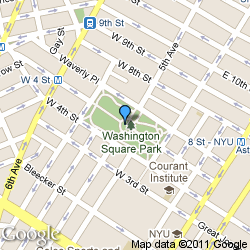 Additional Information (pt.1)
Freshmen Acceptance 
There are 18,000 freshmen spots available every fall semester
New York University received a record 52,727 applications from young men and women 
About 6,000 students out of each class reach graduation
Math Requirements & Prerequisites

Acceptance into any math department include graduation from any three of these classes:MATH-UA 325 AnalysisMATH-UA 343 Algebra
MATH-UA 252 Numerical Analysis
MATH-UA 263 Partial Differential Equations
MATH-UA 282 Functions of a Complex Variable
MATH-UA 329 Honors Analysis II
MATH-UA 349 Honors Algebra II
MATH-UA 377 Differential Geometry
MATH-UA 393 Honors I
MATH-UA 394 Honors II
MATH-UA 397 Honors III
MATH-UA 398 Honors IV
Degree Requirements

Serving professionals with a wide variety of backgrounds and career goals, NYU offers the following master's level curricula:ENGL (36 credits) is designed for:
Graduate students seeking a master's degree in Education combined with initial New York State certification as a secondary school English teacher. 
ENGC (36 credits) is designed for:
Secondary school English teachers who have initial New York State certification and/or a New York City license and are seeking professional certification.

English is offered as a major at NYU, and the GPA needed to graduate is 3.5
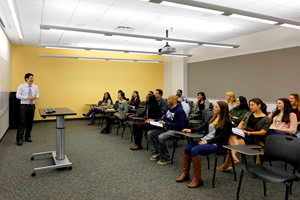 English- Degree requirements and prerequisites
Pass or fail & Online Classes
Students may choose to take one class Pass/Fail each semester.
No more than 16 credits can be earned
Class Options: Writing I & II, Cultural Foundations I, II & II, Social Foundations I, II & III). 
Online Classes: Classes for English, Liberal Arts, Psychology, Social Science, and Astronomy majors are available online.
Bachelor of Arts
Bachelor of science
A Bachelor of the Arts degree program provides students with a more expansive education, requiring fewer credits that are directly linked to a particular major. Instead, students are expected to earn credits in a variety of liberal arts subjects. Courses in the humanities, English, the social sciences and a foreign language are typically part of this degree program. Students can pick and choose from a broad array of courses to fulfill these requirements, allowing them greater flexibility to customize their education to match their individual goals and interests. Bachelor of Arts degrees are commonly offered in fields like English, art, music, modern languages and communication.
Programs resulting in a Bachelor of Science degree are generally more strictly focused on their subject matter, requiring more credits that are directly linked to the major. Students are expected to concentrate their academic energies on mastering the technical and practical facets of their field. They have fewer opportunities to explore topics outside of the subject of their major. Bachelor of Science degrees are usually offered in technical and scientific areas like computer science, nursing, mathematics, biochemistry, and physics.
(English offers a Bachelor of arts)
Additional Information (pt.2)
Tutoring On Campus
Tutoring is available in the University Learning center on the Southeast Side of the campus. 
Tutoring hours vary depending on the subject, but a tutor is available for every major.
Academic Advising
Academic Advising: An opportunity to exchange information designed to help students reach their educational and career goals.
Academic Advising is available in the Main Office floor, and with the school counselors and Professors.
Required and elective courses:
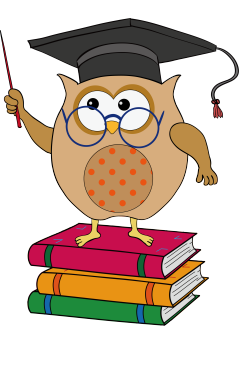 Careers
English – (major information)
Most classes for each major are available, except some exceptional Drama, Psychology , and Math courses, like Trigonometry and second level acting courses.
With my degree, I plan to pursue a career in Journalism, possibly for a popular newspaper company like The New York Times. I hope that at NYU, I would be able to attend school and have every day be interesting and beneficial to my learning.
Average and Overall Salary for Journalism
Job opportunities- New York university
Other Expenses:
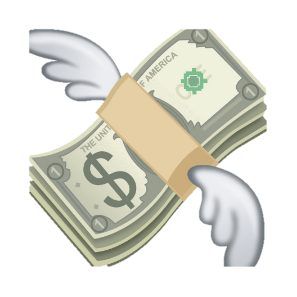 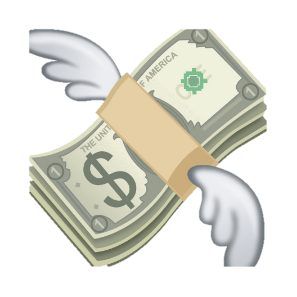 Tuition Rates and Expenses
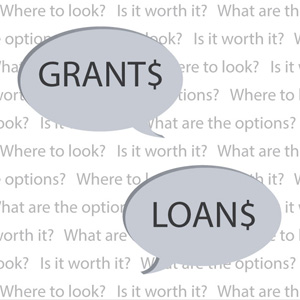 GRants
Loans
Grants are money you don't have to repay and are usually based on your financial need
Loans are money you borrow that you must pay back, usually with interest costs.
Qualifying
The difference between qualifying for loans and grants is that loans you borrow money from a bank and in order to qualify you need to pay in the time they give you to repay, a grant is like a scholarship and in order to qualify you need a good GPA or write an essay.
Loans and Grants
Financial Aid
Where can I learn about this?
You can learn about Financial aid through your High School Counselor, or the Administration office at New York University.
When and how often do you have to apply?
 To apply for federal student aid, you need to complete the FAFSA or Free Application for Federal Student Aid.
You have to apply for financial aid every semester at NYU.
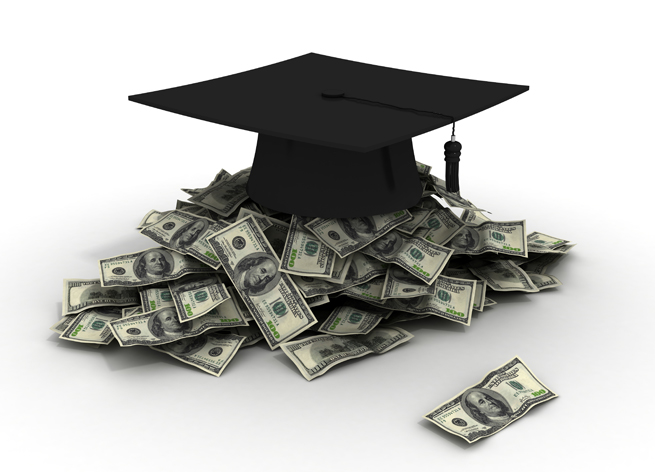 My Living plan and Expenses
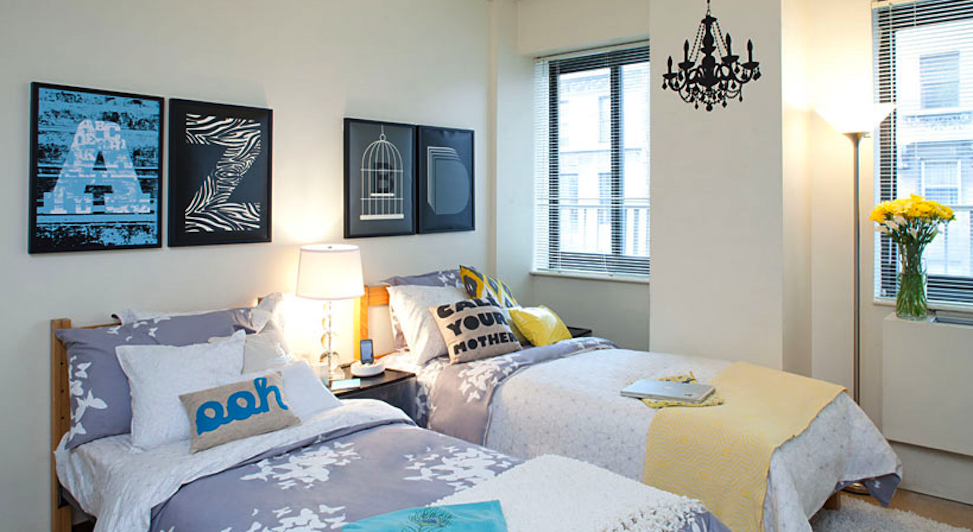 I plan to live with a roommate, and I will expect whoever comes my way!
Social Activities
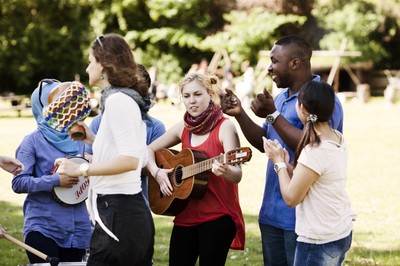 Jobs Open on Campus
Transferring Rules
To be eligible, you must be in at least your second semester of consecutive full-time study at your current NYU school or college. 
Transfer admission for students currently in their first full-time semester of college work is highly competitive.
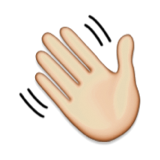 Changing majors
Freshman students must complete the Departmental Program Transfer form to be able to switch majors. The process takes about 3 weeks.
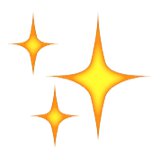 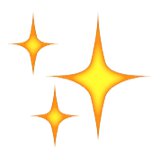 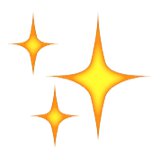 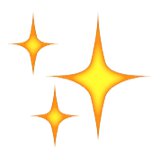 The most popular majors at New York University include: Visual and Performing Arts; Social Sciences; Business, Liberal Arts and Sciences, General Studies and Humanities; and Health Professions and Related Programs.
Common majors
New York University’s most common majors for the Fall Semester
Sports: 
BadmintonBaseballCheerleading SquadCrewCyclingDance TeamEquestrianFigure SkatingIce HockeyJudoKendoMen's LacrosseWomen's LacrosseLatin and Ballroom DanceMascotsRacquetballRunnersSoftballSport TaekwondoSquashSquash-ExtramuralTable TennisTae kwon doTriathlonUltimate FrisbeeMen's Water PoloWomen's Water Polo
Academic Clubs:
Gallatin Business Club
Gallatin Design Collective
Gallatin Research Journal
Gallatin Yoga Club
Journal of Global Affairs
League of Linguistics Students at NYU - All-Square
Phi Alpha Honor Society-Pi Pi Chapter
Pre-Finance Society
Quiz Bowl at NYU - All-Square
Stern Actuarial Society
The Gallatin Math and Science Society
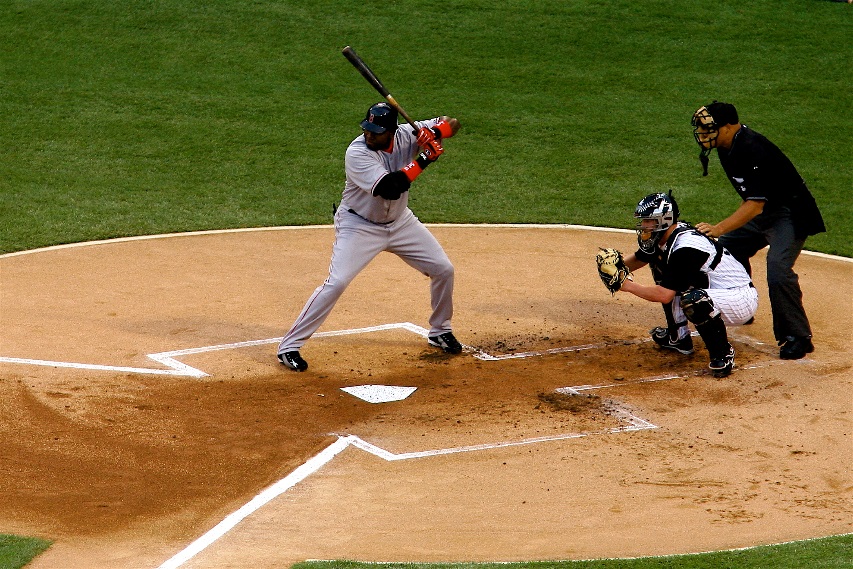 Clubs & Sports
Summary
I learned from this project that College is a completely different atmosphere than High School. In the small passing period between the two, you are expected to let your independence and individuality expand and grow. Through this process I have taken away the moral of never trying too hard to grow up too fast!
What would I do differently?
Next time, I would make sure to not procrastinate, and focus more in class. This project has taught me a lot and got me excited about College and what it has to offer. Overall, I am extremely proud of this PowerPoint and I am glad that I completed it and tried my best on each slide.
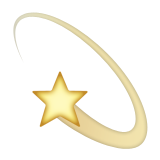 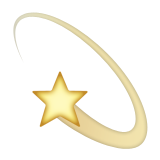 Bibliography
www.nyu.edu
http://nyulocal.com/wp-content/uploads/2009/09/-chart.png
www.google.com
www.answers.com
http://ak-hdl.buzzfed.com/static/enhanced/webdr06/2013
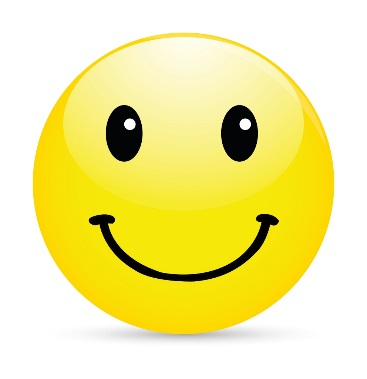 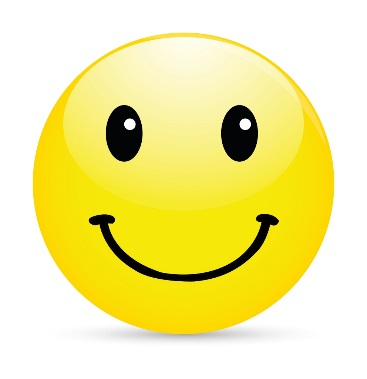 Thanks for Watching!